Architecture and Performance of Runtime Environments for Data Intensive Scalable Computing
SC09 Doctoral Symposium,  Portland, 11/18/2009
Student: Jaliya Ekanayake
Advisor: Prof. Geoffrey Fox
Community Grids Laboratory, 
Digital Science Center
Pervasive Technology Institute
Indiana University
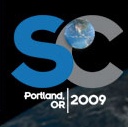 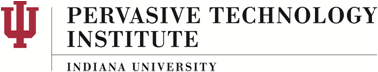 Cloud Runtimes for Data/Compute Intensive Applications
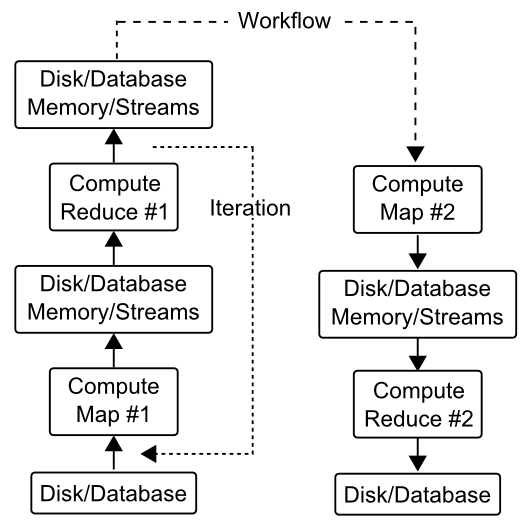 Cloud Runtimes
MapReduce 
Dryad/DryadLINQ
Sector/Sphere 
Moving Computation to  Data
Simple communication topologies
MapReduce
Directed Acyclic Graphs (DAG)s
Distributed File Systems
Fault Tolerance
Data/Compute intensive Applications
Represented as filter pipelines
Parallelizable filters
Applications using Hadoop and DryadLINQ (1)
Input files (FASTA)
CAP3 [1] - Expressed Sequence Tag assembly  to re-construct full-length mRNA
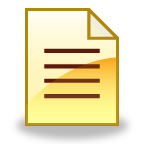 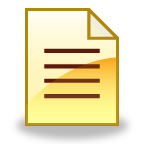 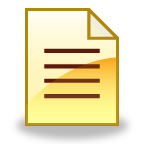 CAP3
CAP3
CAP3
DryadLINQ
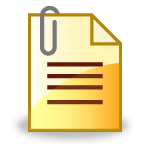 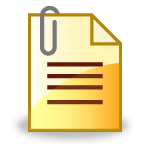 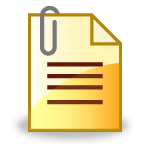 Output files
“Map only” operation in Hadoop
Single “Select” operation in DryadLINQ
[1] X. Huang, A. Madan, “CAP3: A DNA Sequence Assembly Program,” Genome Research, vol. 9, no. 9, pp. 868-877, 1999.
Applications using Hadoop and DryadLINQ (2)
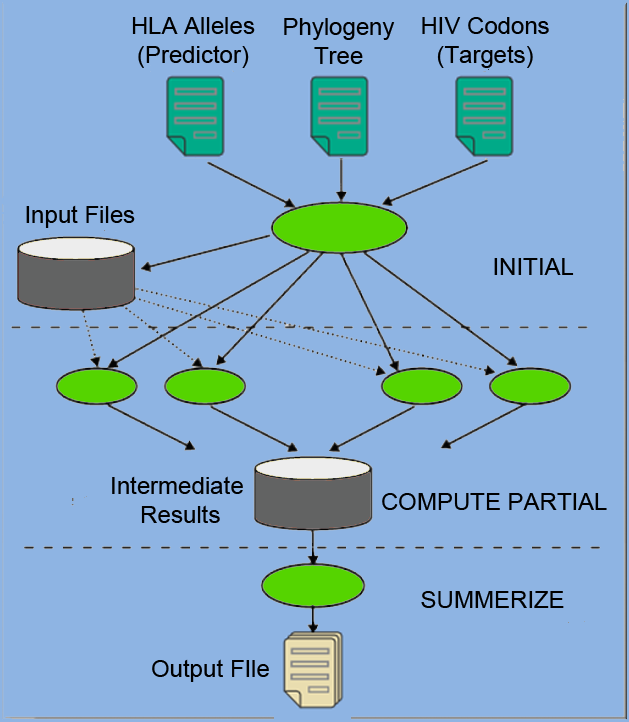 PhyloD [1] project from Microsoft Research
Derive associations between HLA alleles and HIV codons and between codons themselves
DryadLINQ  implementation
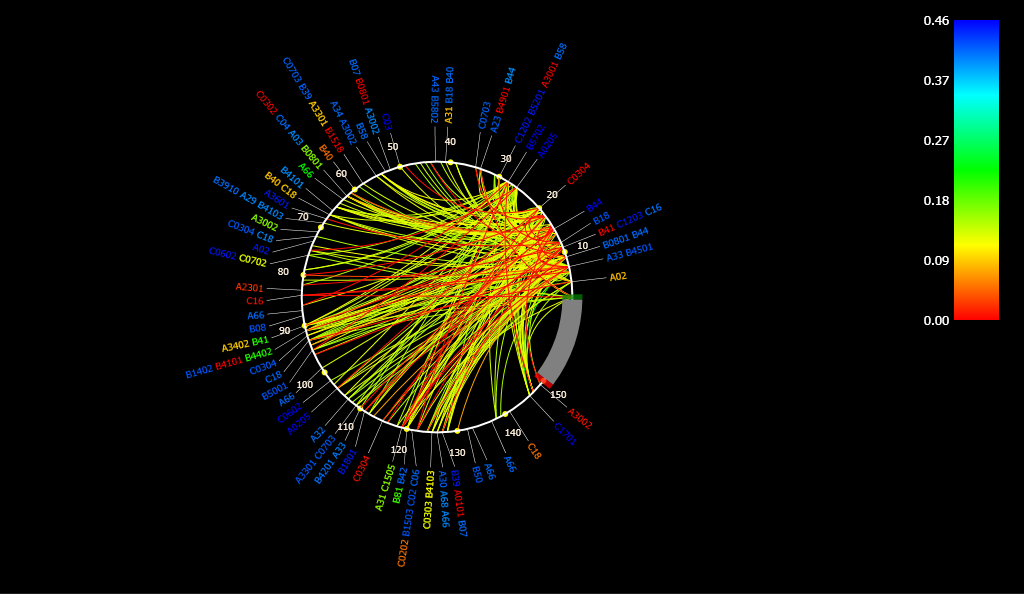 [1] Microsoft Computational Biology Web Tools, http://research.microsoft.com/en-us/um/redmond/projects/MSCompBio/
Applications using Hadoop and DryadLINQ (3)
125 million distances
4 hours & 46 minutes
Calculate  Pairwise Distances (Smith Waterman Gotoh)
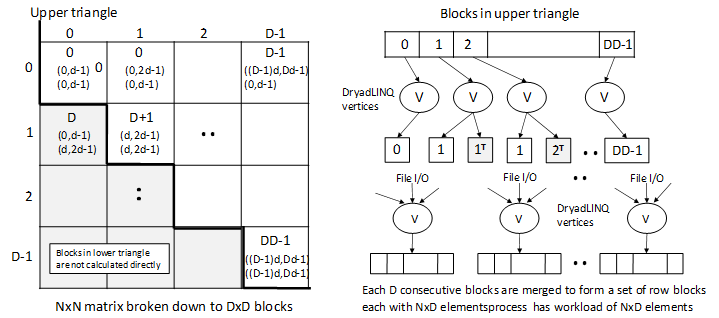 Calculate pairwise distances for a collection of genes (used for clustering, MDS)
Fine grained tasks in MPI
Coarse grained tasks in DryadLINQ
Performed on 768 cores (Tempest Cluster)
Applications using Hadoop and DryadLINQ (4)
High Energy Physics (HEP)
K-Means Clustering
Matrix Multiplication
Multi-Dimensional Scaling (MDS)
MapReduce for Iterative Computations
Classic MapReduce Runtimes
Google, Apache Hadoop, Sector/Sphere, DryadLINQ (DAG based)
Focus on Single Step MapReduce computations only
Intermediate data is stored and accessed via file systems
Better fault tolerance support
Higher latencies
Iterative MapReduce computations uses new maps/reduces in each iteration
Fixed data is loaded again and again
Inefficient for many iterative computations to which the MapReduce technique could be applied
Solution: MapReduce++
Applications & Different Interconnection Patterns
Input
map
iterations
Input
Input
map
map
Output
Pij
reduce
reduce
MPI
Domain of MapReduce and Iterative Extensions
MapReduce++
In-memory MapReduce
Distinction on static data and variable data (data flow vs. δ flow)
Cacheable map/reduce tasks (long running tasks)
Combine operation
Support fast intermediate data transfers
Static
data
Configure()
Iterate
User Program
δ flow
Map(Key, Value)
Reduce (Key, List<Value>)
Close()
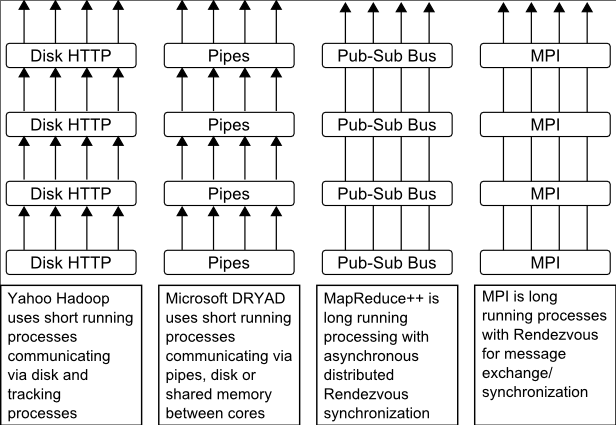 Combine (Key, List<Value>)
Different synchronization and intercommunication mechanisms used by the parallel runtimes
MapReduce++ Architecture
Pub/Sub Broker Network
Map Worker
M
Worker Nodes
Reduce Worker
D
D
MR
Driver
User
Program
R
M
M
M
M
MRDeamon
D
R
R
R
R
Data Read/Write
File System
Communication
Data Split
Streaming based communication
Eliminates file based communication
Cacheable map/reduce tasks
Static data remains in memory
User Program is the composer of MapReduce computations
Extends the MapReduce model to iterative computations
 A limitation:
Assume that static data fits in to distributed memory
11/25/2009
Jaliya Ekanayake
10
Applications – Pleasingly Parallel
CAP3  - Expressed Sequence Tagging
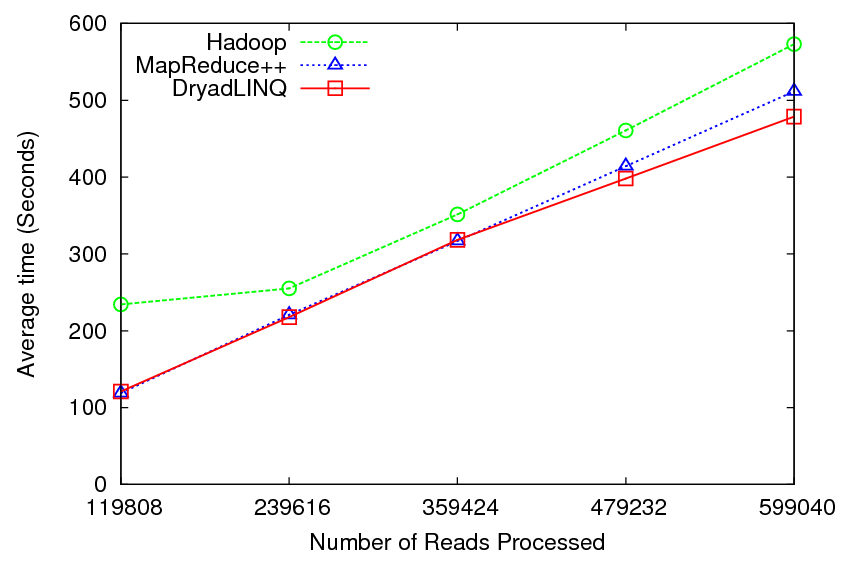 Input files (FASTA)
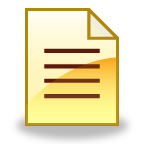 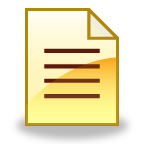 CAP3
CAP3
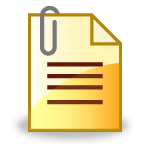 High Energy Physics (HEP) Data Analysis
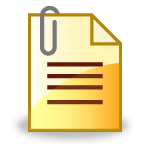 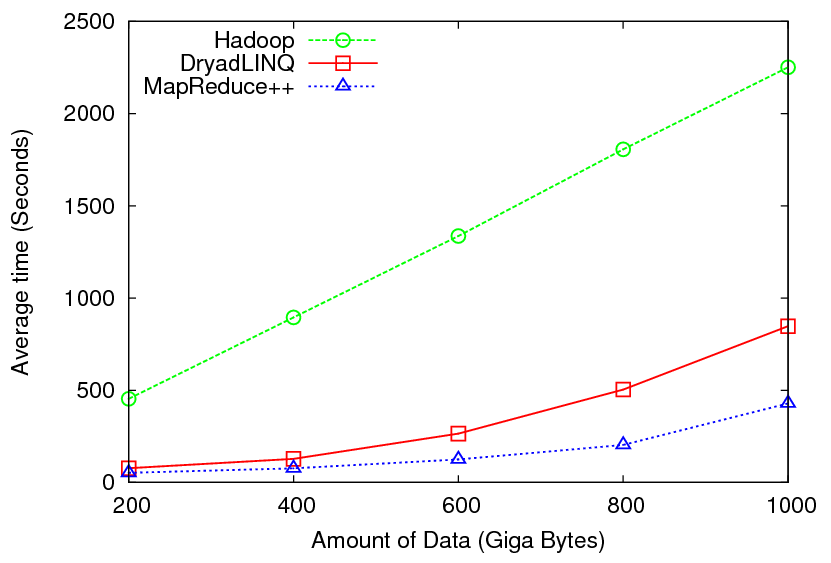 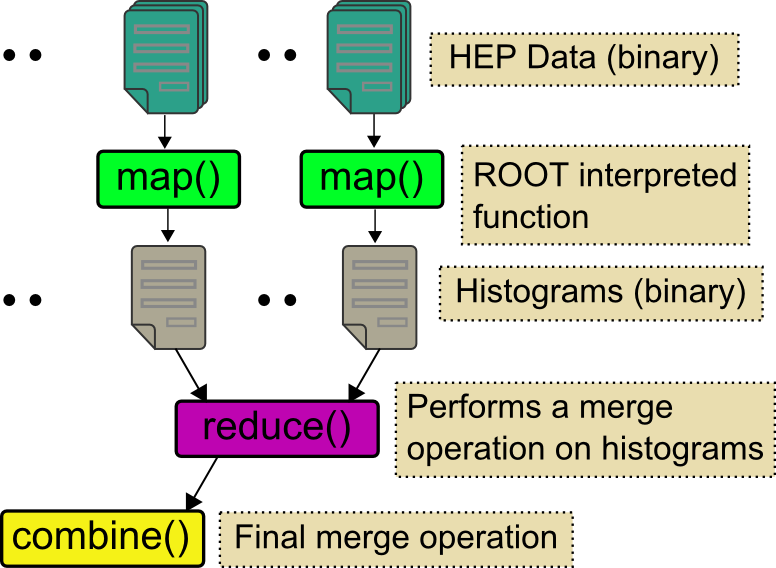 Output files
Applications - Iterative
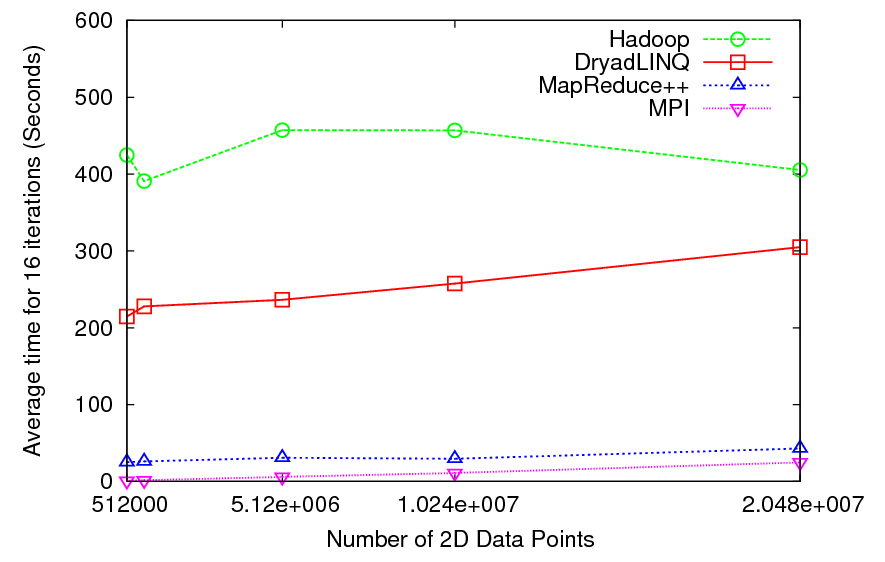 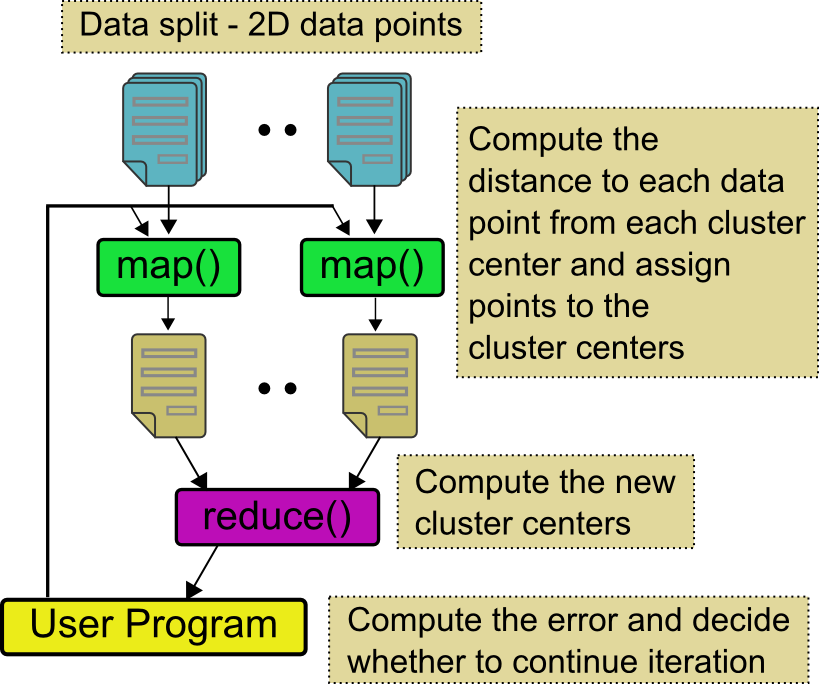 Performance of K-Means
Clustering
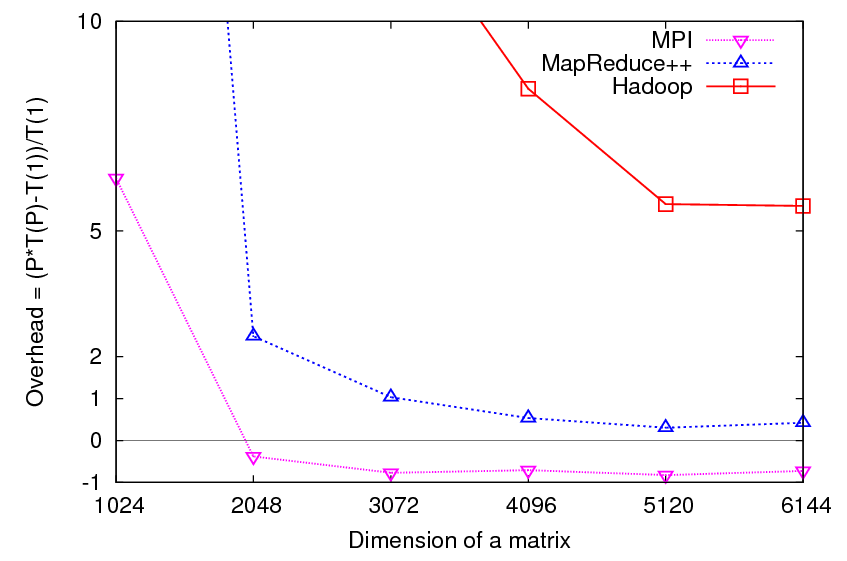 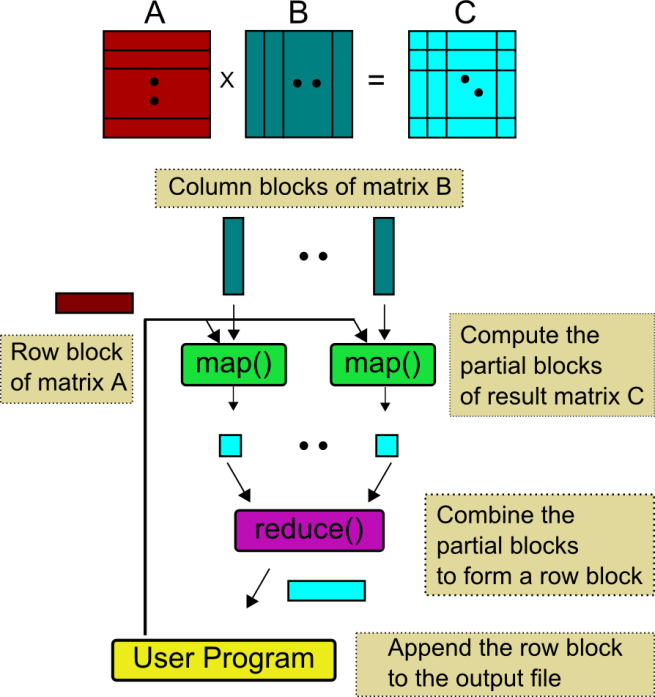 Parallel Overhead of Matrix multiplication
Current Research
Virtualization Overhead
Applications more susceptible to latencies (higher communication/computation ratio) => higher overheads under virtualization
Hadoop shows 15% performance degradation on a private cloud
Latency effect on MapReduce++ is lower compared to MPI due to the coarse grained tasks?
Fault Tolerance for MapReduce++
Replicated data
Saving state after n iterations
Related Work
General MapReduce References:
Google MapReduce
Apache Hadoop
Microsoft DryadLINQ
Pregel : Large-scale graph computing at Google
Sector/Sphere
All-Pairs
SAGA: MapReduce
Disco
Contributions
Programming model for iterative MapReduce computations
MapReduce++ implementation
MapReduce algorithms/implementations for a series of scientific applications
Applicability of cloud runtimes to different classes of data/compute intensive applications
Comparison of cloud runtimes with MPI 
Virtualization overhead of HPC Applications and Cloud Runtimes
Publications
Jaliya Ekanayake, (Advisor: Geoffrey Fox) Architecture and Performance of Runtime Environments for Data Intensive Scalable Computing, Accepted for the Doctoral Showcase, SuperComputing2009.

Xiaohong Qiu, Jaliya Ekanayake, Scott Beason, Thilina Gunarathne, Geoffrey Fox, Roger Barga, Dennis Gannon, Cloud Technologies for Bioinformatics Applications, Accepted for publication in 2nd ACM Workshop on Many-Task Computing on Grids and Supercomputers, SuperComputing2009.

Jaliya Ekanayake, Atilla Soner Balkir, Thilina Gunarathne, Geoffrey Fox, Christophe Poulain, Nelson Araujo, Roger Barga, DryadLINQ for Scientific Analyses, Accepted for publication in Fifth IEEE International Conference on e-Science (eScience2009), Oxford, UK.

Jaliya Ekanayake and Geoffrey Fox, High Performance Parallel Computing with Clouds and Cloud Technologies,  First International Conference on Cloud Computing (CloudComp2009), Munich, Germany.   – An extended version of this paper goes to a book chapter.

Geoffrey Fox, Seung-Hee Bae, Jaliya Ekanayake, Xiaohong Qiu, and Huapeng Yuan, Parallel Data Mining from Multicore to Cloudy Grids, High Performance Computing and Grids workshop, 2008.                 – An extended version of this paper goes to a book chapter.

Jaliya Ekanayake, Shrideep Pallickara, Geoffrey Fox,  MapReduce for Data Intensive Scientific Analyses, Fourth IEEE International Conference on eScience, 2008, pp.277-284.

Jaliya Ekanayake, Shrideep Pallickara, and Geoffrey Fox, A collaborative framework for scientific data analysis and visualization, Collaborative Technologies and Systems(CTS08), 2008, pp. 339-346.

Shrideep Pallickara, Jaliya Ekanayake and Geoffrey Fox, A Scalable Approach for the Secure and Authorized Tracking of the Availability of Entities in Distributed Systems, 21st IEEE International Parallel & Distributed Processing Symposium (IPDPS 2007).
Acknowledgements
My Ph.D. Committee: 
Prof. Geoffrey Fox
Prof. Andrew Lumsdaine
Prof. Dennis Gannon
Prof. David Leake
SALSA Team @ IU
Especially: Judy Qiu, Scott Beason, Thilina Gunarathne, Hui  Li
Microsoft Research
Roger Barge
Christophe Poulain
Questions?
Thank you!
Parallel Runtimes – DryadLINQ vs. Hadoop
Cluster Configurations
DryadLINQ
Hadoop / MPI
DryadLINQ / MPI